LE TOUCHER
Claire & Dorine
intro
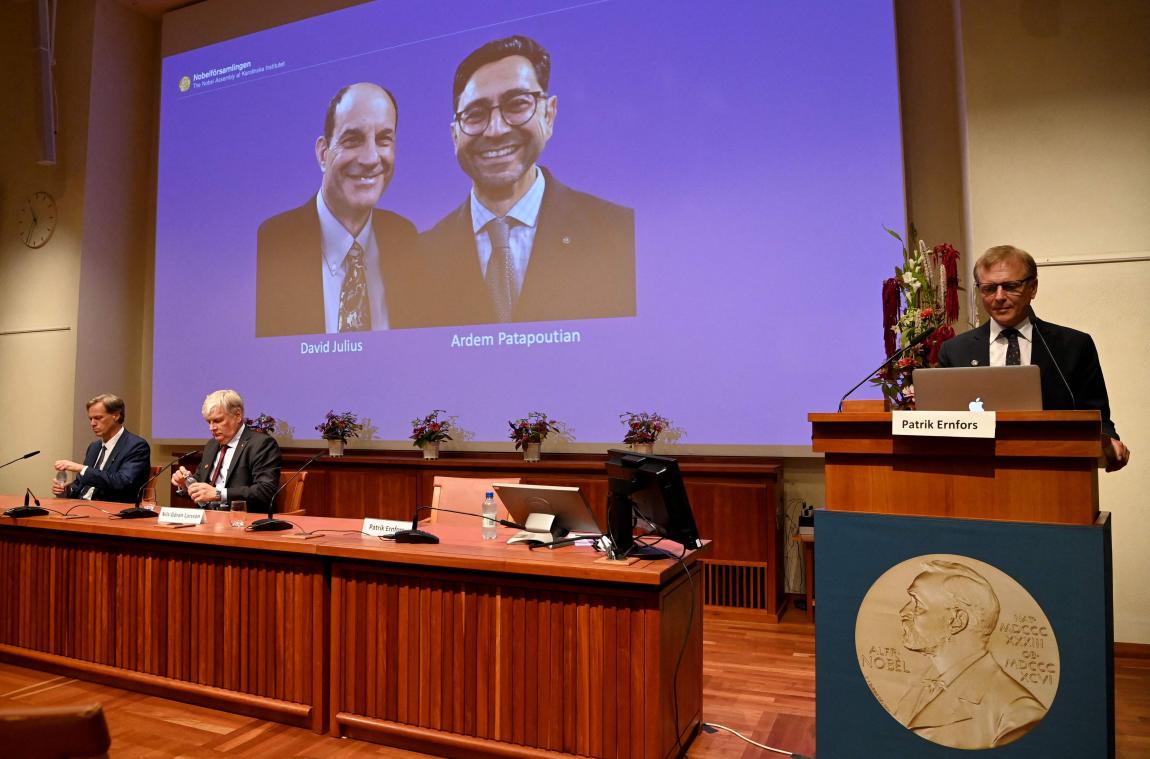 Prix Nobel de médecine 2021 :
	David Julius
	Ardem Patapoutian
-> découverte des mécanismes qui nous permettent de ressentir la température et le toucher.
Le toucher
température
Terminaisons nerveuses reliées à des récepteurs
→ CORPUSCULES
dureté
TOUCHER
objet
poids
forme
texture
extérocepteurs
les mécanorécepteurs : toucher, vibrations, pression mécanique
 les thermorécepteurs : variations de température du corps
 les nocicepteurs : détecter la douleur
mécanorécepteurs
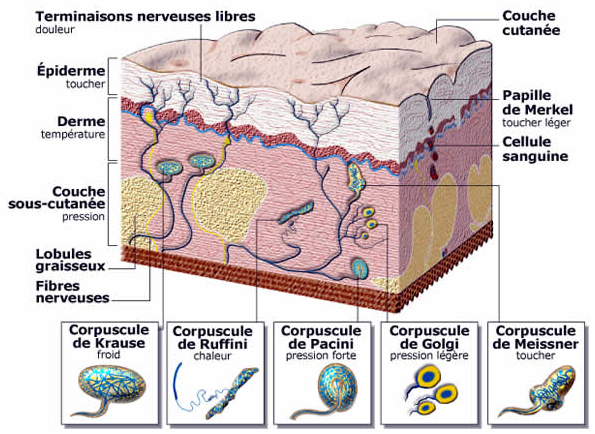 les corpuscules de Pacini
 les corpuscules de Meissner
 les corpuscules de Krause
 les terminaisons nerveuses de Merkel
 les corpuscules de Ruffini
 les corpuscules de Golgi-Mazzoni
Corpuscules de meissner
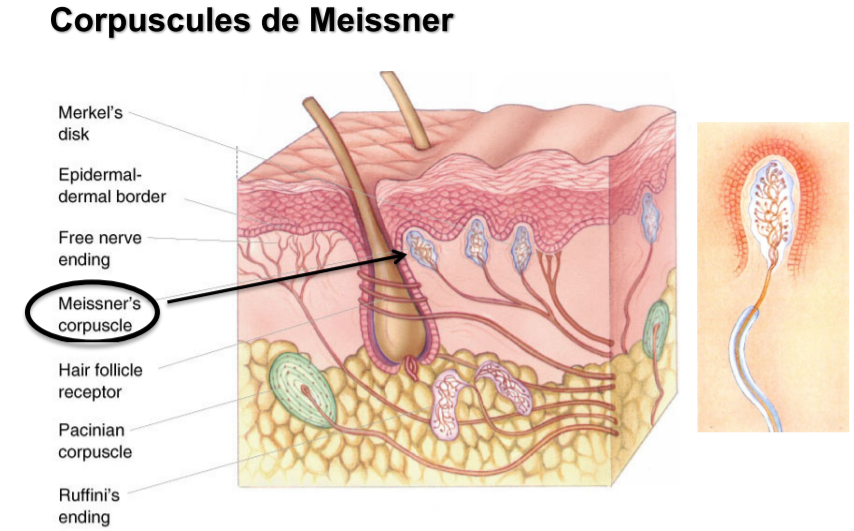 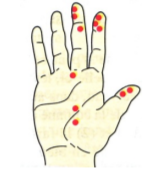 Corpuscules de pacini
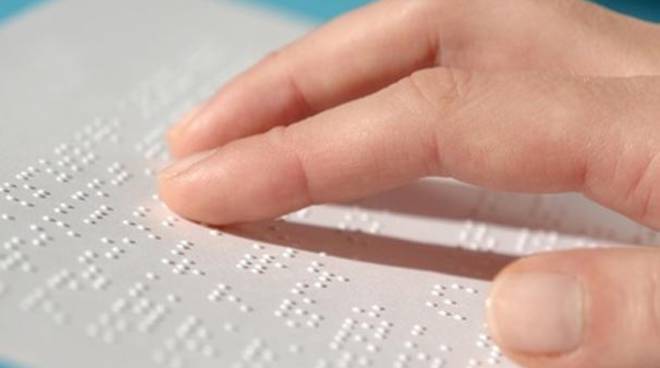 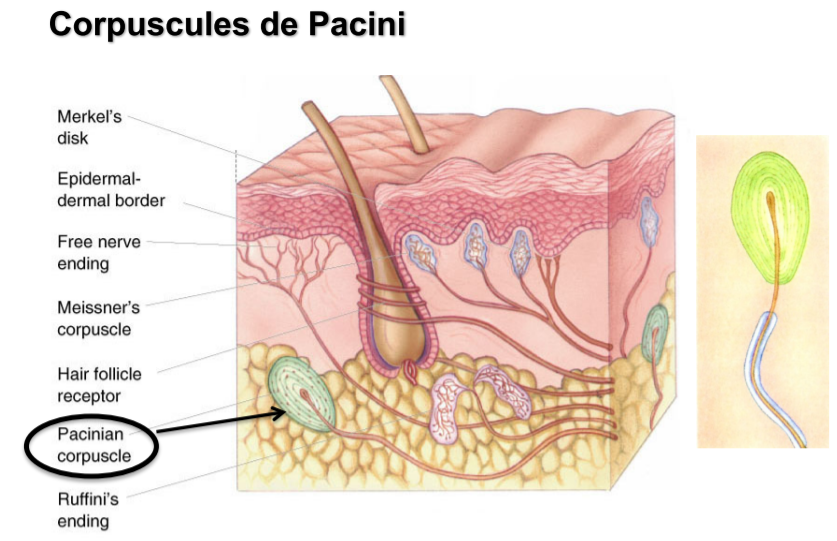 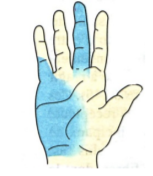 Corpuscules/Terminaisons de ruffini
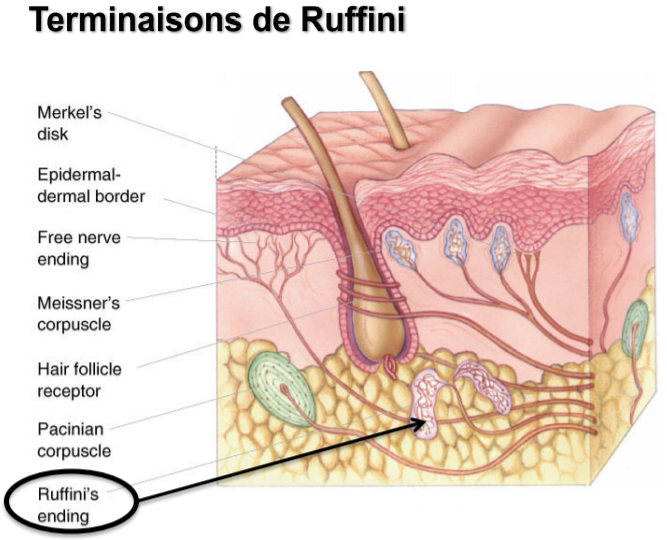 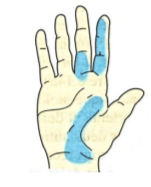 Disques de merkel
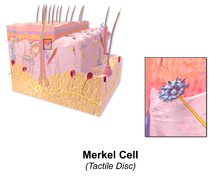 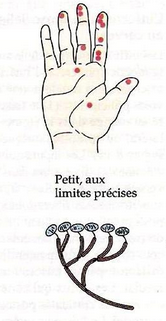 Corpuscules de krause
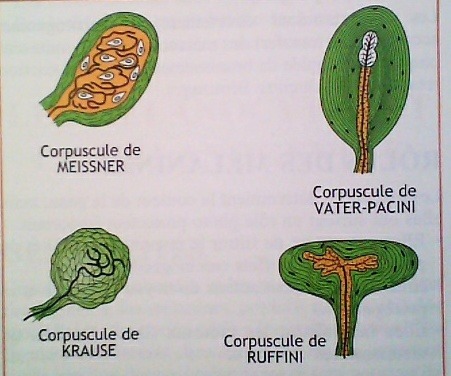 Golgi-mazzoni
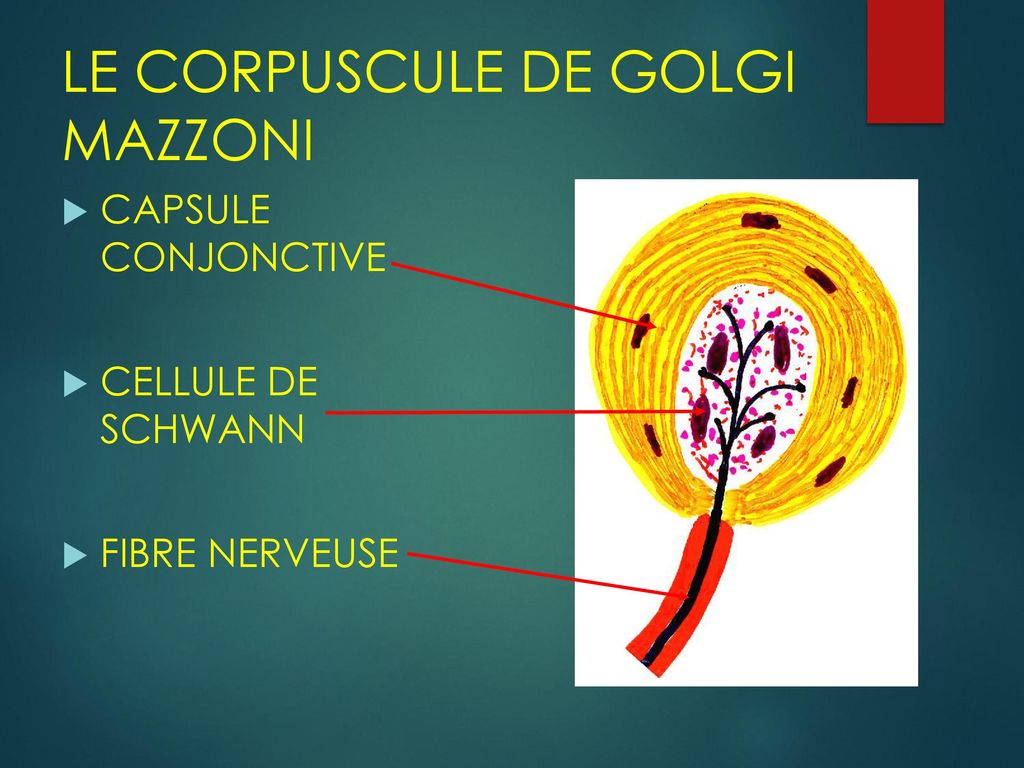 Centre de traitement du toucher
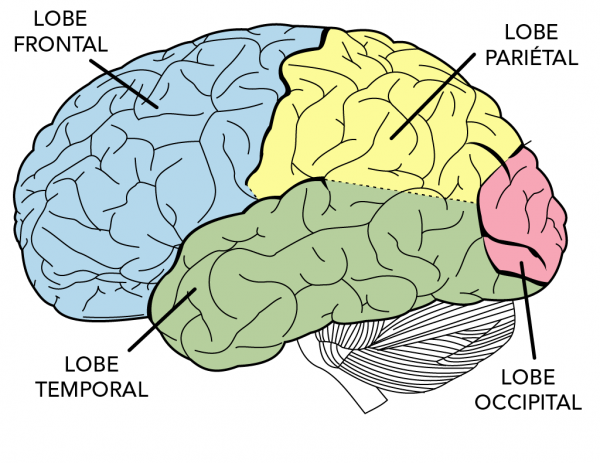 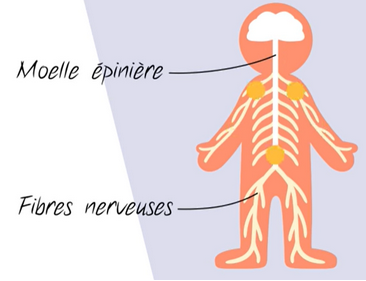